Brief Introduction
NM OSAP Recipients Meeting
August 21, 2018
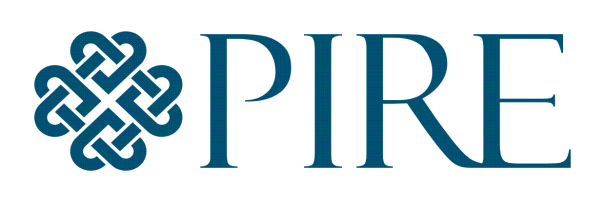 For the new OSAP Recipients
PIRE:  Pacific Institute for Research and Evaluation 
www.pire.org
NM State Evaluation Team
Martha Waller, Ph.D. – mwaller@pire.org
Liz Lilliott, Ph.D. – Lilliott@pire.org 
Lei Zhang, Ph.D. -  lzhang@pire.org   
Kim Zamarin, MPH -  kzamarin@pire.org
Marissa Elias, MPH - melias@pire.org
Christina Lopez-Gutierrez - clopez@pire.org
Key State-wide Survey Instruments
Baseline & Post Strategies for Success (BP SFS)
Required for all Direct Service Providers
Collected at beginning and end of an intervention
Middle School & High School versions; 6th – 12th grades
Spanish & English

Can be found at:
 www.NMPrevention.org
Tools, syntax, data entry forms, protocols
Statewide reports for each tool (local reports only available from program
New Mexico Community Survey 
Required for all programs
Adults 18 and older
Collected in the spring throughout the community 
English and Spanish

Annual Strategies for Success (ASFS)
For Community-Based Prevention Providers (voluntary + PFS 15 counties)
Middle School & High School versions; 6th – 12th grades
Collected once a year
Spanish & English
What else do we do? (A.k.a.- How else can we help you and your evaluator?)
Help you identify process and outcome indicators to measure progress in your SOW
Help you with your assessment data collection and interpretation
Focus group scripts for a variety of populations to identify contributing factors
Help established programs polish up your OSAP reporting
Provide you statewide data on NMCS and SFS for comparison
What else do we do? (A.k.a.- How else can we help you and your evaluator?)
Help you assess fidelity to your planned programming
Help define roles and expectations between program and LE, as they vary from program to program
Help you identify new local evaluator if necessary, and train that person on OSAP roles and expectations
Help you, when stuck, in meeting your data collection needs
Fiscal Year 2018:  New Mexico Community Survey Data Presentation
NM OSAP Recipients Meeting
August 21, 2018
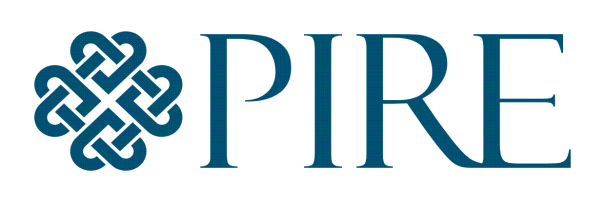 Frequency of Survey Respondents by Survey Type in 2018
*This represents the # of counties for both the Qualtrics App and other categories
Convenience Sample Demographics: Gender and Race/Ethnicity
Convenience Sample Demographics: Age
Facebook Sample Demographics: Gender and Race/Ethnicity
Facebook Sample Demographics: Age
Demographics
Describing the Sample
Demographics: Gender
[Speaker Notes: All estimates of demographics and substance use are Weighted Estimates -  to match NM age, gender, and race/ethnic distribution in the state

Male/female is 50/50 when the data are weighted.  Otherwise, about 40/60.]
Demographics: Age
Demographics: Race and Ethnicity
Demographics:  Educational Attainment
[Speaker Notes: Census – age break down is different
We have more educated]
Demographics: Military & LGBTQ Status
Demographics: Length of timing living in NM
Alcohol Outcomes
Alcohol Indicators:  Whole Sample & Gender
Alcohol Indicators:  Race/Ethnicity
Alcohol Indicators: Age
Alcohol Indicators: Military and LGBTQ Status
NMCS Drinking measures: Trends over the past 5 years
NMCS Drinking measures: Trends over the past 5 years
Perception of RIsk
Retail Access
Social Access
Community Concern /Awareness
Prescription Pain Killer Outcomes
Rx Painkiller Indicators:   Whole sample & gender
Rx Painkiller Indicators:   Whole sample & gender
Rx Painkiller Indicators:   Age Range
Rx Painkiller Indicators:   Age Range
Rx Painkiller Indicators:   Race/Ethnicity
Rx Painkiller Indicators:   Race/Ethnicity
Rx Painkiller Indicators:   Military & LGBTq Status
NMCS Rx Opioid measures: Trends over the past 5 years
NMCS Rx Opioid measures: Trends over the past 5 years
NMCS Rx Opioid measures: Trends over the past 5 years
Rx Painkiller Indicators: Access to naloxone
Rx Painkillers: Reasons for use (N=1,398)
Rx Painkillers: Access
Recognizing A Dose of Rxeality
Recognizing the Meaning of A Dose of Rxeality
Fiscal Year 18: Annual Strategies for Success Preliminary Results
NM OSAP Recipients Meeting
August 21, 2018
HIGH SCHOOL ASFS- Sample
Total Eligible N = 3,718
4.8% identified as housing unstable
MIDDLE SCHOOL ASFS- SAmple
Total Eligible N = 4,775
4.7% identified as housing unstable
Middle School : Lifetime Alcohol & Marijuana Use
Middle School : Current cigarette use
Middle School: Current alcohol use
Middle School: Current other drug use
High School:  Current Cigarette and E-Cigarette Use
High School:  Current Chewing Tobacco and Hookah Use
High School: Current Alcohol Use
High School: Current Other Drug Use
High School: Drinking and Driving